UX Presentation Template
Presented by John Doe & Sally Smith
July 3rd, 2017
FGST
YOUR COMPANY
LOGO & NAME
Instructions
How to work with this template?
Open the presentation from the Google Slides Viewer (gear icon) or press the button below. In order to be able to edit the presentation in Google Slides, you must own a Google® Account and be logged in.
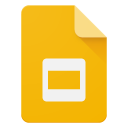 Open in Google Slides
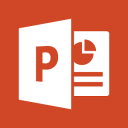 Open in PowerPoint®
Please navigate to the File menu and select Make a copy. 
A new Google Slides Editor will open with an editable copy of the template. This copy will be created in your Google Drive® account.
Navigate to the File menu and select Download as Microsoft PowerPoint. You will download a .pptx file that you can open in PowerPoint.
Note: You will need to install the fonts used in this presentation. Links to the fonts are provided at the end of this presentation.
Important: All our templates are free to use under Creative Commons Attribution License. If you use the graphic assets (photos, icons and typographies) included in this Google Slides Templates you must keep the Credits slide or add all attributions in the last slide notes.
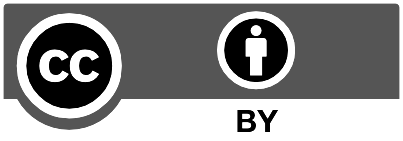 This is a Section
Include a brief description of your section
Agenda
About Us
This is a brief description
Section Title
Section Title
Section Title
Section Title
This is a Subtitle
This is a subtitle
Our Focus
Add your own subtitle here.
New innovative processes created over industry best practices.
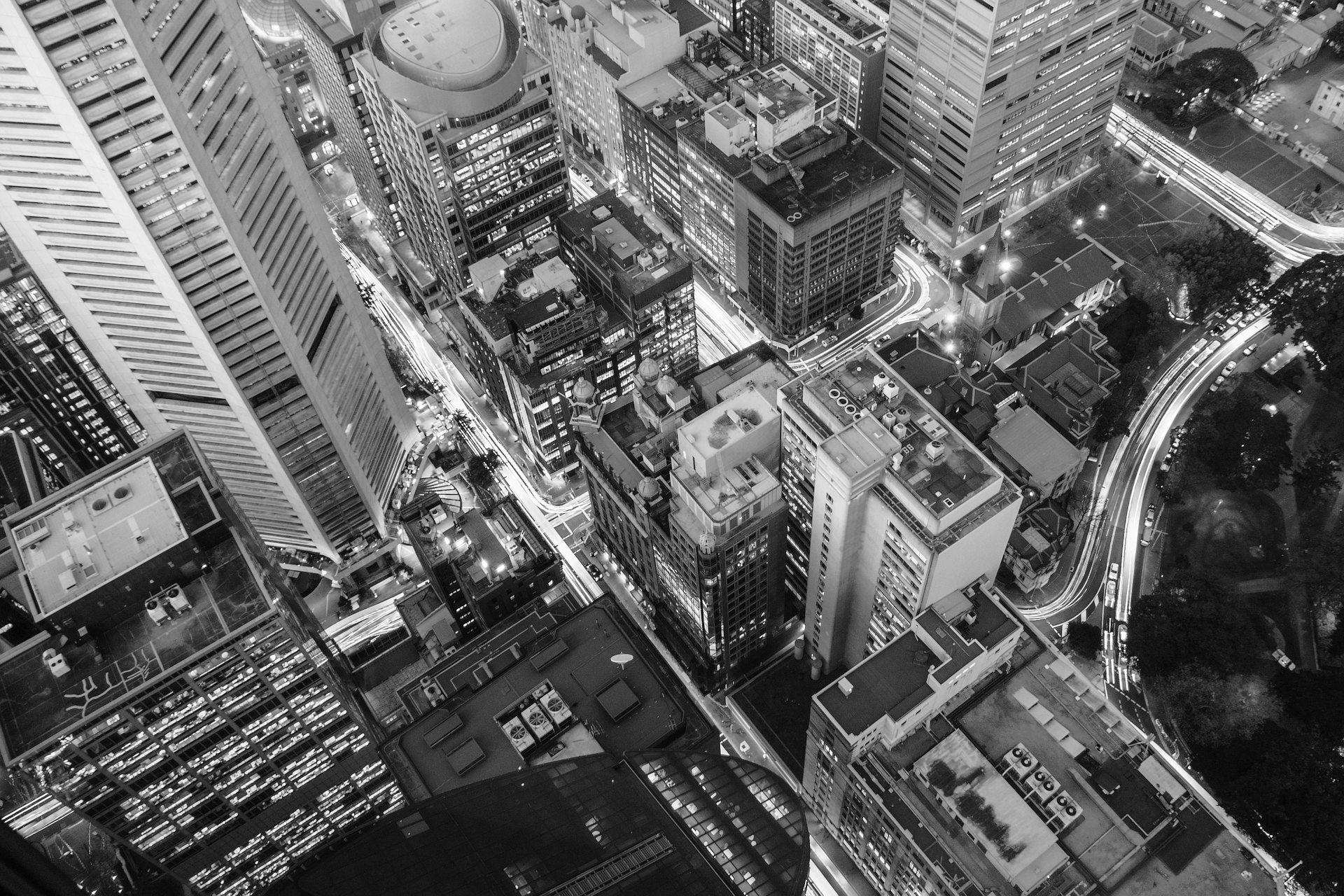 Professional consultancy services from top of the line resources.
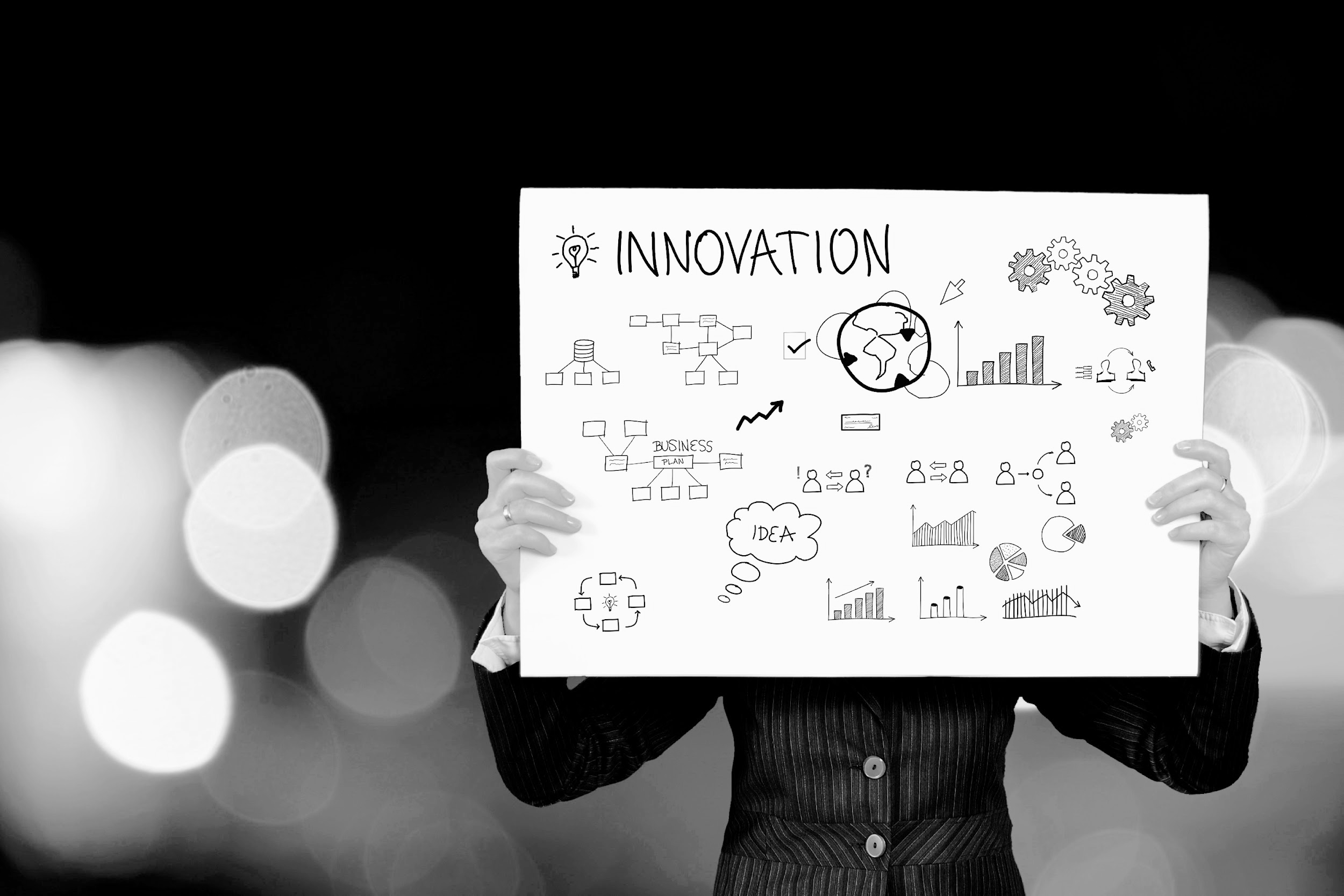 Global solutions for the new interconnected world.
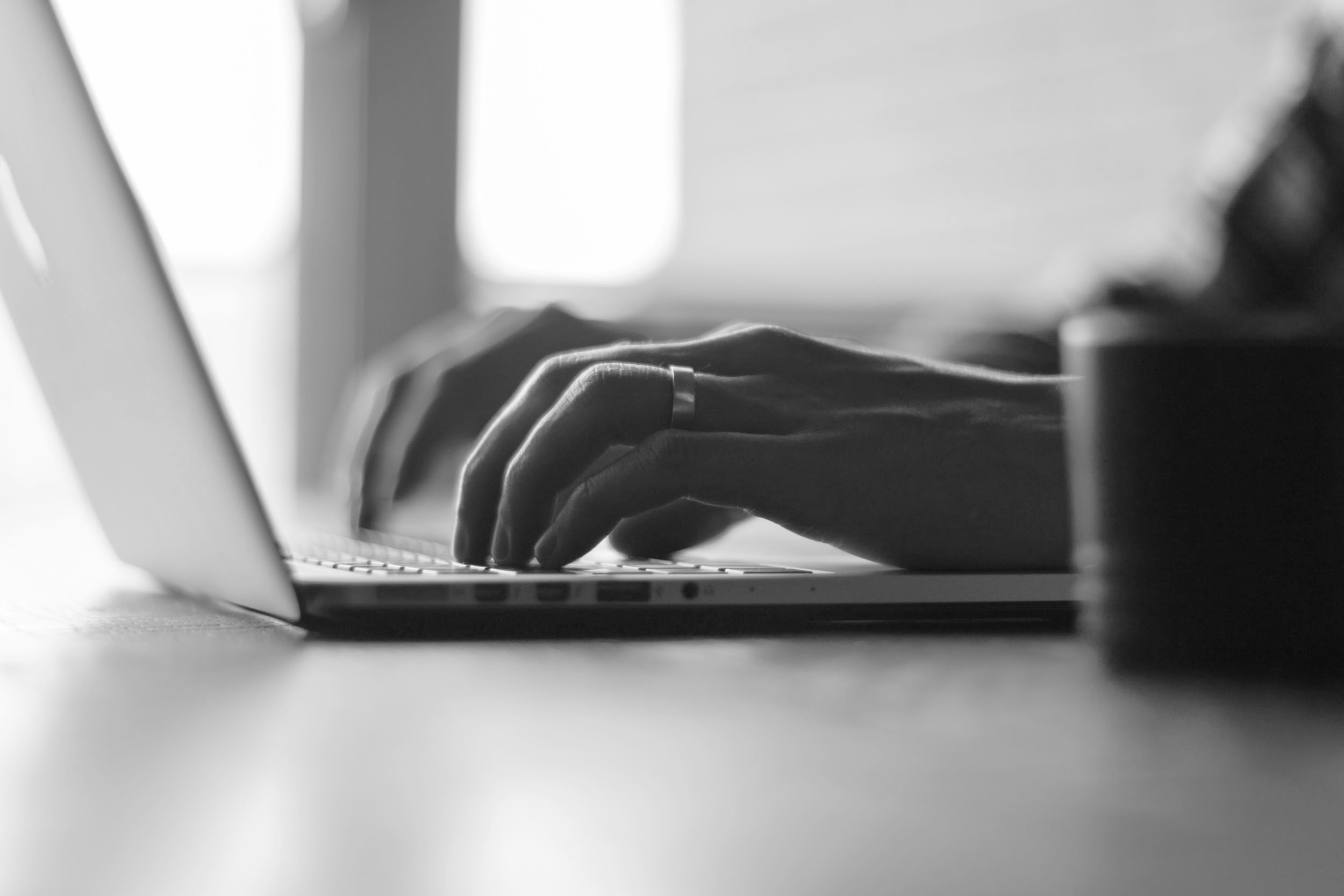 This is a very brief introduction to your topic.
START TALKING WITH FULL CONFIDENCE
Describe your intentions
[Speaker Notes: https://pixabay.com/en/gleise-old-railroad-tracks-seemed-1555348/]
About our Company
Add your own subtitle here.
Lorem ipsum dolor sit amet, consectetur adipiscing elit. Curabitur eget risus in turpis aliquam consequat luctus ac tellus. Nulla pharetra accumsan eros quis mattis. Praesent lacus velit, vulputate eget risus sed, condimentum faucibus diam. Nulla venenatis nec tellus vitae faucibus. Pellentesque efficitur dolor ut neque molestie tincidunt.
Aliquam eget tincidunt ligula. Quisque eget magna non diam blandit cursus. Ut euismod turpis nisl, vitae dictum nibh posuere in. In eget magna sit amet metus dictum placerat. Suspendisse in turpis quis lectus interdum dapibus a sed lectus. Pellentesque id vulputate orci. Duis ut dapibus ipsum. Aliquam diam arcu, ullamcorper vitae varius vel, auctor quis mi. Proin dapibus dignissim tortor vitae ultricies.
Nam eu faucibus enim, id ullamcorper tellus. Duis eget orci ac ipsum varius ultricies. Nam mattis et nisl quis fermentum. Cras eget mollis sapien. Integer fringilla sit amet est eget aliquet. Phasellus tincidunt metus ac mattis fringilla. Nam in viverra felis, et ullamcorper ipsum. Fusce condimentum eget massa non malesuada. Integer et facilisis est. Mauris interdum erat turpis, at consectetur tellus viverra sed. Sed ornare eu magna nec consectetur. Nam vehicula non leo id fringilla. Suspendisse pulvinar lacus metus, et commodo lorem egestas vitae. Curabitur tincidunt varius ex, in viverra diam consectetur a.
Phasellus at pellentesque magna. Maecenas convallis nec nunc et imperdiet. Morbi egestas porta commodo. Phasellus egestas nec lacus vel dapibus. Quisque ultrices ornare quam, vel porttitor magna iaculis a. 
Pellentesque et tellus mauris. Proin hendrerit laoreet urna, vel lobortis odio efficitur a.
About our Company
Add your own subtitle here.
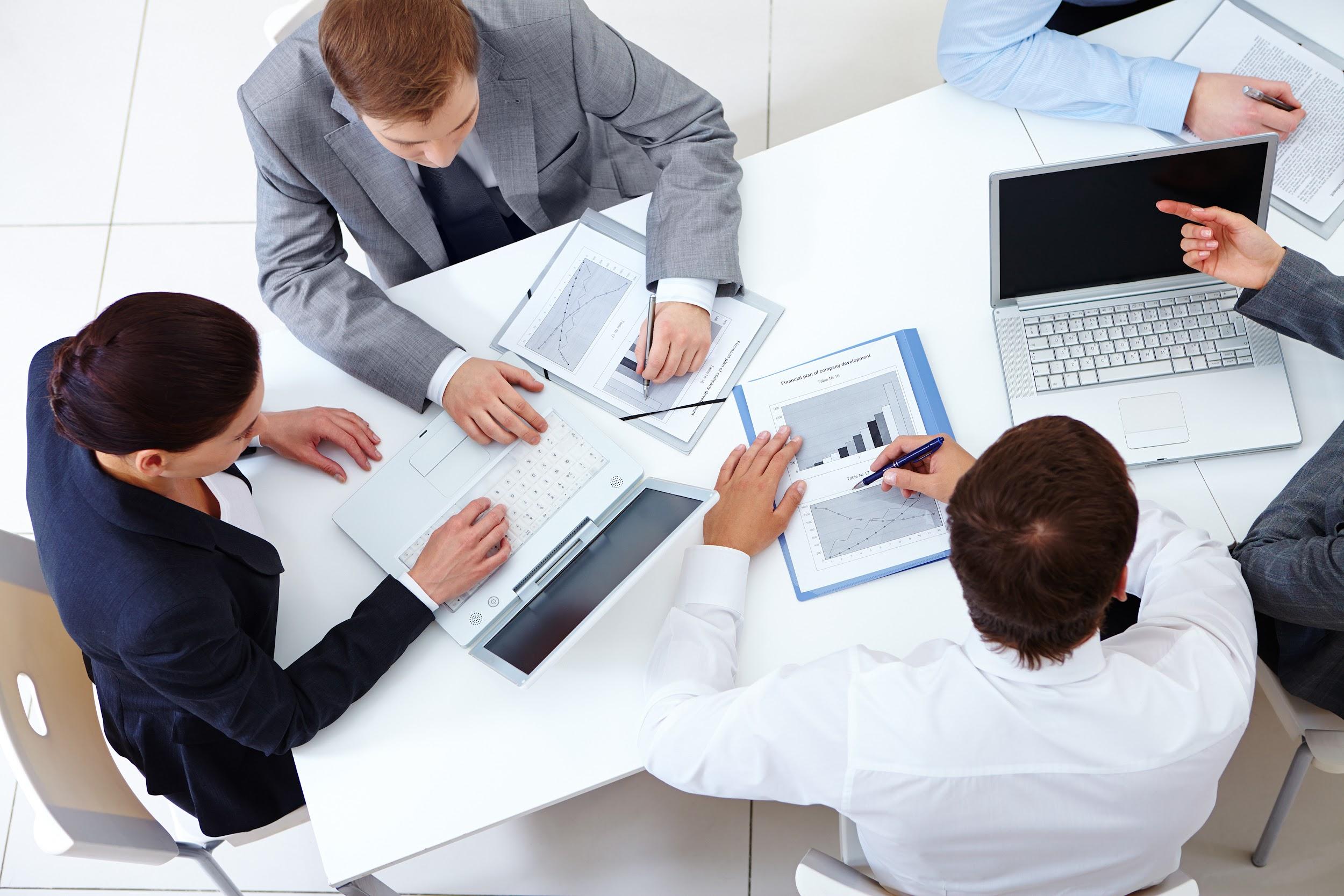 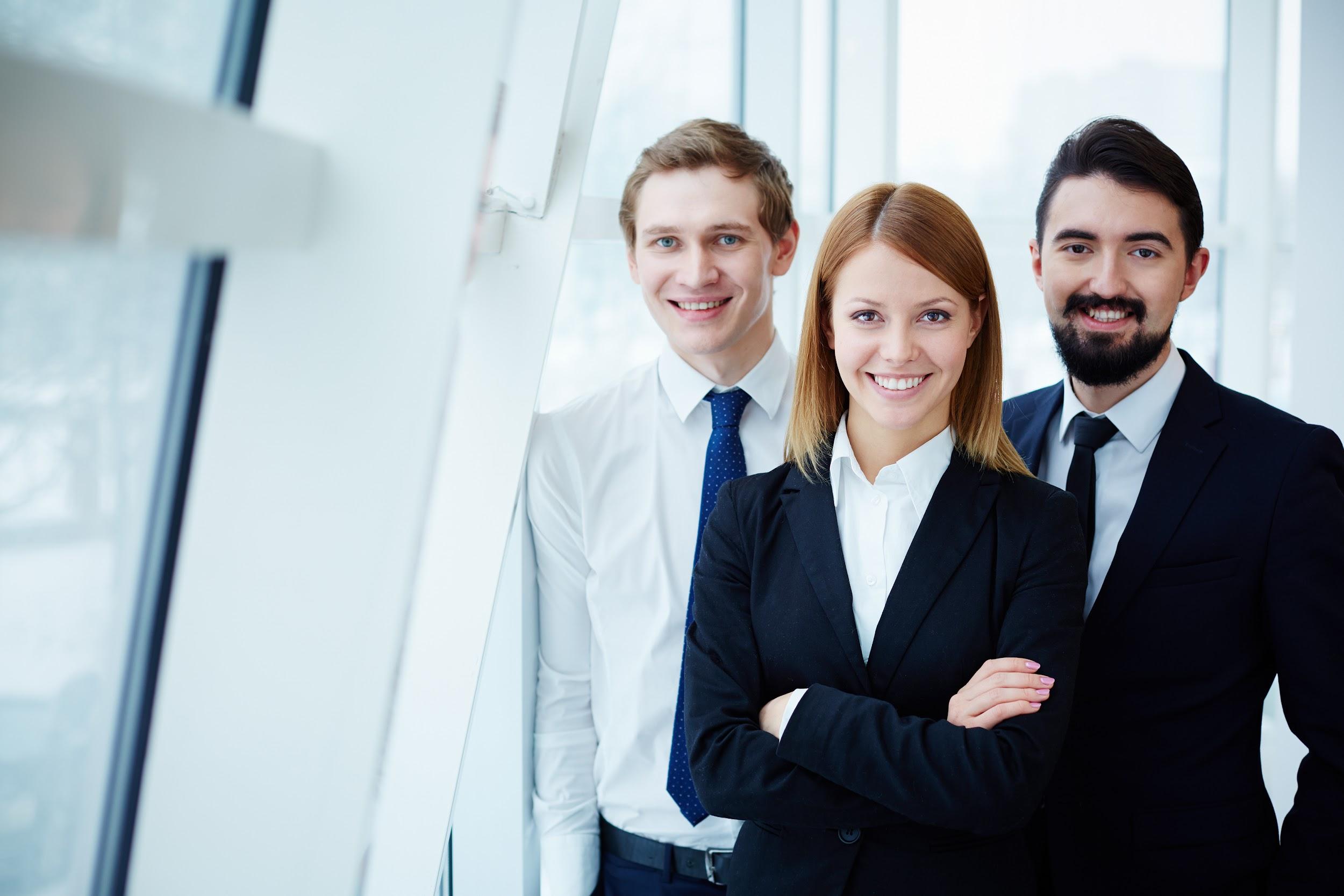 ”
Lorem ipsum dolor sit amet, consectetur adipiscing elit. Curabitur eget risus in turpis aliquam consequat luctus ac tellus.
Step
Step
Step
Lorem ipsum dolor sit amet, consectetur.
Lorem ipsum dolor sit amet, consectetur.
Lorem ipsum dolor sit amet, consectetur.
[Speaker Notes: <a href="http://www.freepik.com/free-photo/top-view-of-co-workers-planning-a-strategy_864127.htm">Designed by Freepik</a>
http://www.freepik.com/free-photo/happy-co-workers-close-to-the-window_866124.htm]
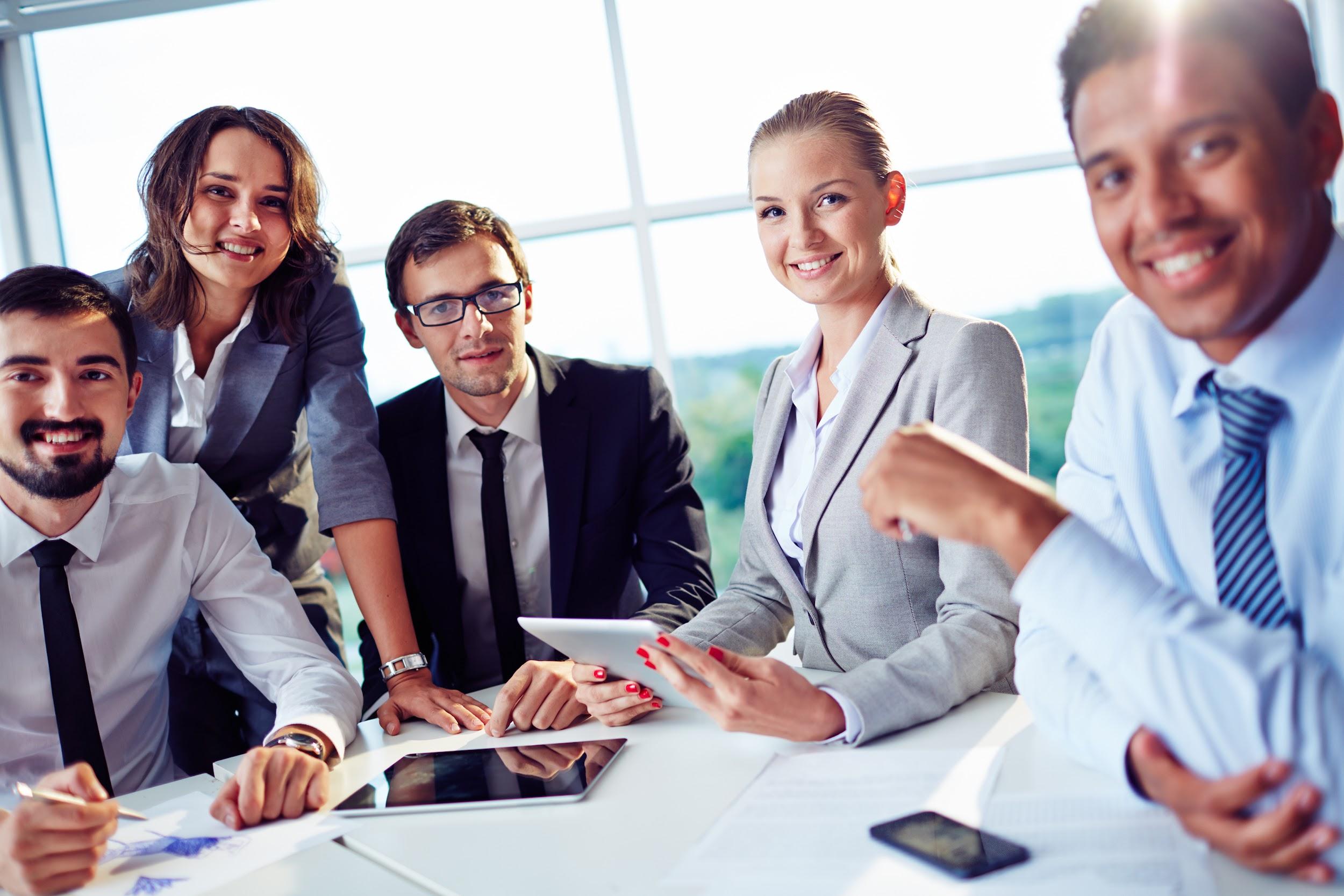 Who We Are
Add your own subtitle here.
The are  no secrets to success, it is the result of  preparation, hard work and learning 
from failure.
Aliquam eget tincidunt ligula. Quisque eget magna non diam blandit cursus. Ut euismod turpis nisl, vitae dictum nibh posuere in. In eget magna sit amet metus dictum placerat. Suspendisse in turpis quis lectus interdum dapibus a sed lectus. Pellentesque id vulputate orci.
Nam eu faucibus enim, id ullamcorper tellus. Duis eget orci ac ipsum varius ultricies. Nam mattis et nisl quis fermentum. Cras eget mollis sapien. Integer fringilla sit amet est eget aliquet. Phasellus tincidunt metus ac mattis fringilla. Nam in viverra felis, et ullamcorper ipsum. Fusce condimentum eget massa non malesuada. Integer et facilisis est. Mauris interdum erat turpis, at consectetur tellus viverra sed. Sed ornare eu magna nec consectetur. Nam vehicula non leo id fringilla. Suspendisse pulvinar lacus metus, et commodo lorem egestas vitae. Curabitur tincidunt varius ex, in viverra diam consectetur a.
[Speaker Notes: <a href='http://www.freepik.com/free-photo/smiling-businesspeople-having-a-business-meeting_862394.htm'>Designed by Freepik</a>]
What We Do
Add your own subtitle here.
Service Description
Service Description
Service Description
Service Description
Lorem ipsum dolor sit amet, consectetur.
Lorem ipsum dolor sit amet, consectetur.
Lorem ipsum dolor sit amet, consectetur.
Lorem ipsum dolor sit amet, consectetur.
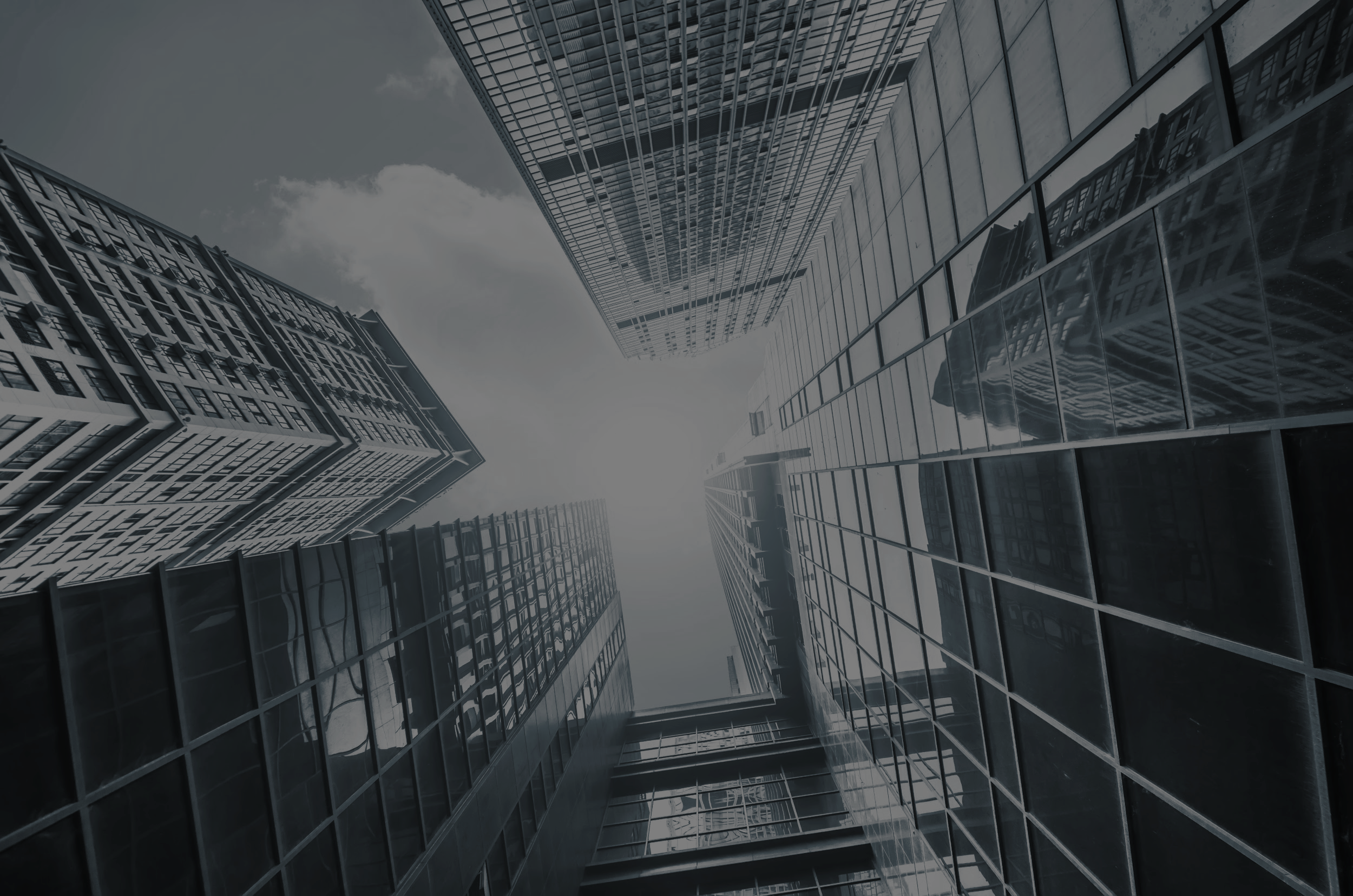 Our Numbers
This is a subtitle
50%
Aliquam eget tincidunt ligula. Quisque eget magna non diam blandit cursus. Ut euismod turpis nisl, vitae dictum nibh posuere in. In eget magna sit amet metus dictum placerat. Suspendisse in turpis quis lectus interdum dapibus a sed lectus. Pellentesque id vulputate orci.
32%
Nam eu faucibus enim, id ullamcorper tellus. Duis eget orci ac ipsum varius ultricies. Nam mattis et nisl quis fermentum. Cras eget mollis sapien. Integer fringilla sit amet est eget aliquet. Phasellus tincidunt metus ac mattis fringilla. Nam in viverra felis, et ullamcorper ipsum. Fusce condimentum eget massa non malesuada. Integer et facilisis est. Mauris interdum erat turpis, at consectetur tellus viverra sed. Sed ornare eu magna nec consectetur. Nam vehicula non leo id fringilla. Suspendisse pulvinar lacus metus, et commodo lorem egestas vitae. Curabitur tincidunt varius ex, in viverra diam consectetur a.
Service Description
Service Description
Service Description
70%
[Speaker Notes: <a href='http://www.freepik.com/free-photo/skyscraper-urban-view_881301.htm'>Designed by Freepik</a>]
What we Do
Add your own subtitle here.
Aliquam eget tincidunt ligula. Quisque eget magna non diam blandit cursus. Ut euismod turpis nisl, vitae dictum nibh posuere in. In eget magna sit amet metus dictum placerat.
Nam eu faucibus enim, id ullamcorper tellus. Duis eget orci ac ipsum varius ultricies. Nam mattis et nisl quis fermentum. Cras eget mollis sapien. Integer fringilla sit amet est eget aliquet. Phasellus tincidunt metus ac mattis fringilla. Nam in viverra felis, et ullamcorper ipsum. Fusce condimentum eget massa non malesuada.
This is a description
Nam eu faucibus enim, id ullamcorper tellus. Duis eget orci ac ipsum varius ultricies. Nam mattis et nisl quis fermentum. Cras eget mollis sapien. Integer fringilla sit amet est eget aliquet. Phasellus tincidunt metus ac mattis fringilla. 
Nam in viverra felis, et ullamcorper ipsum. Fusce condimentum eget massa non malesuada. Integer et facilisis est. Mauris interdum erat turpis, at consectetur tellus viverra sed.
This is a description
This is a description
Lorem ipsum dolor sit amet, consectetur adipiscing elit.
Lorem ipsum dolor sit amet, consectetur adipiscing elit.
This is a description
This is a description
Lorem ipsum dolor sit amet, consectetur adipiscing elit.
Lorem ipsum dolor sit amet, consectetur adipiscing elit.
Meet Our Executives Team
Add your own subtitle here.
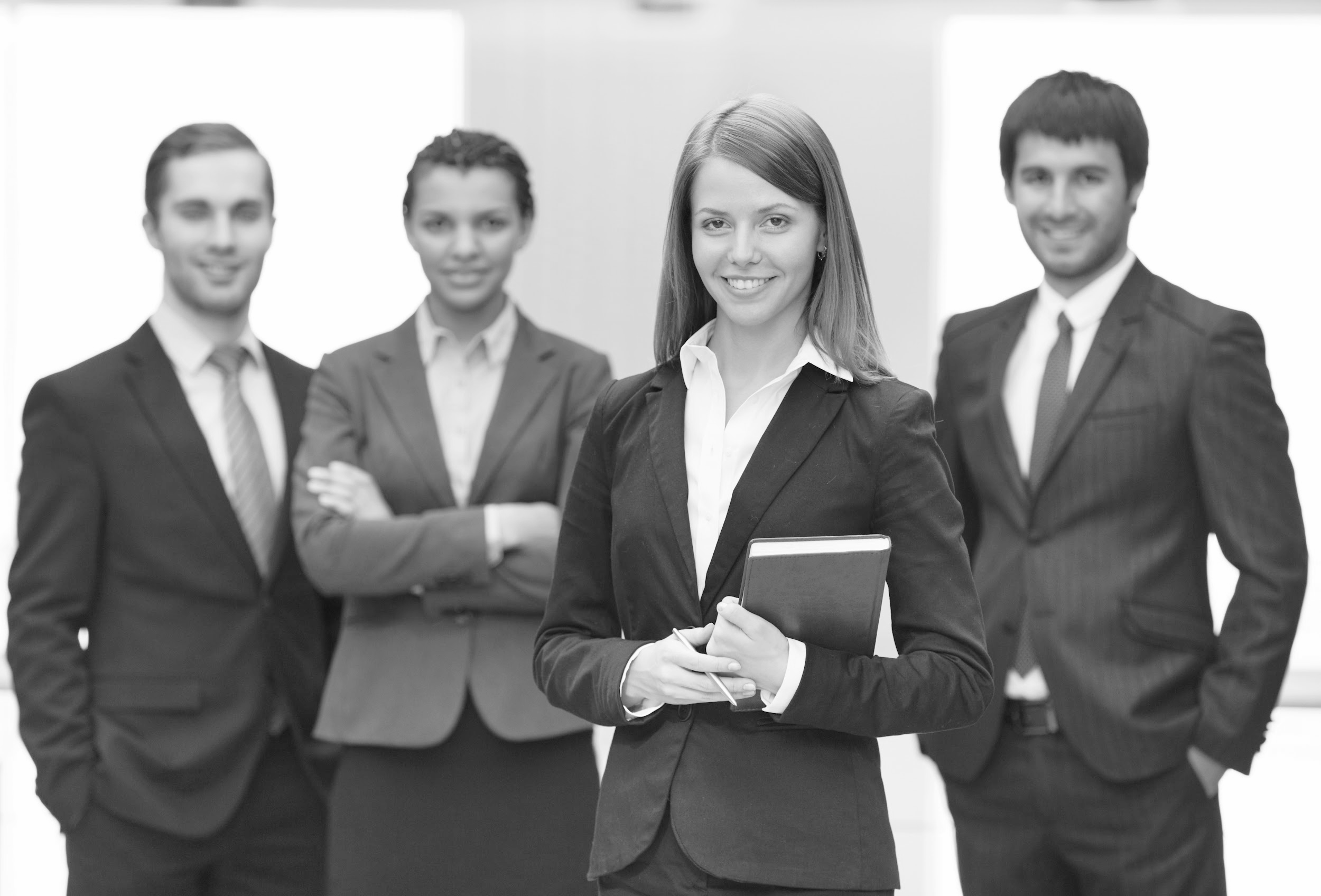 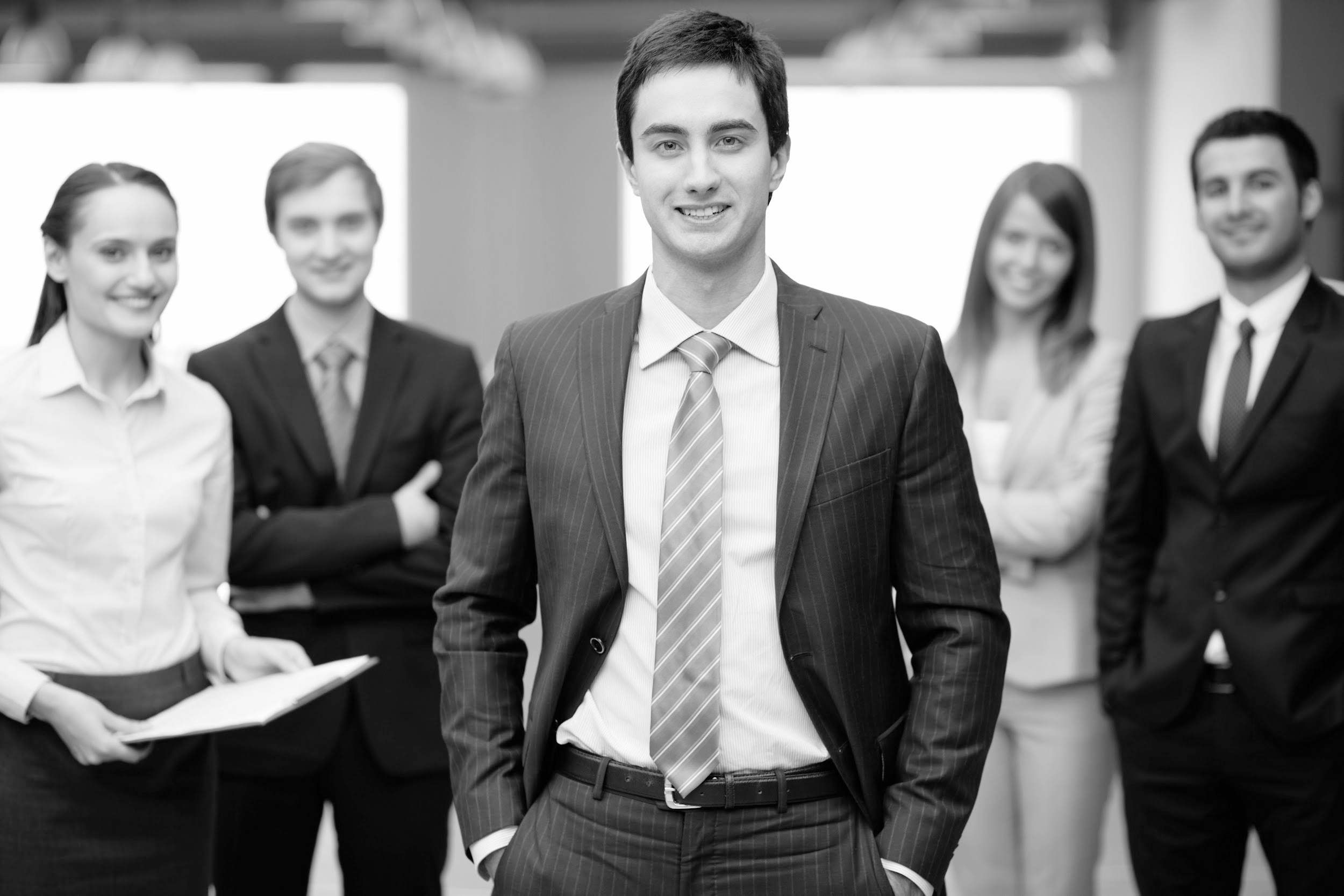 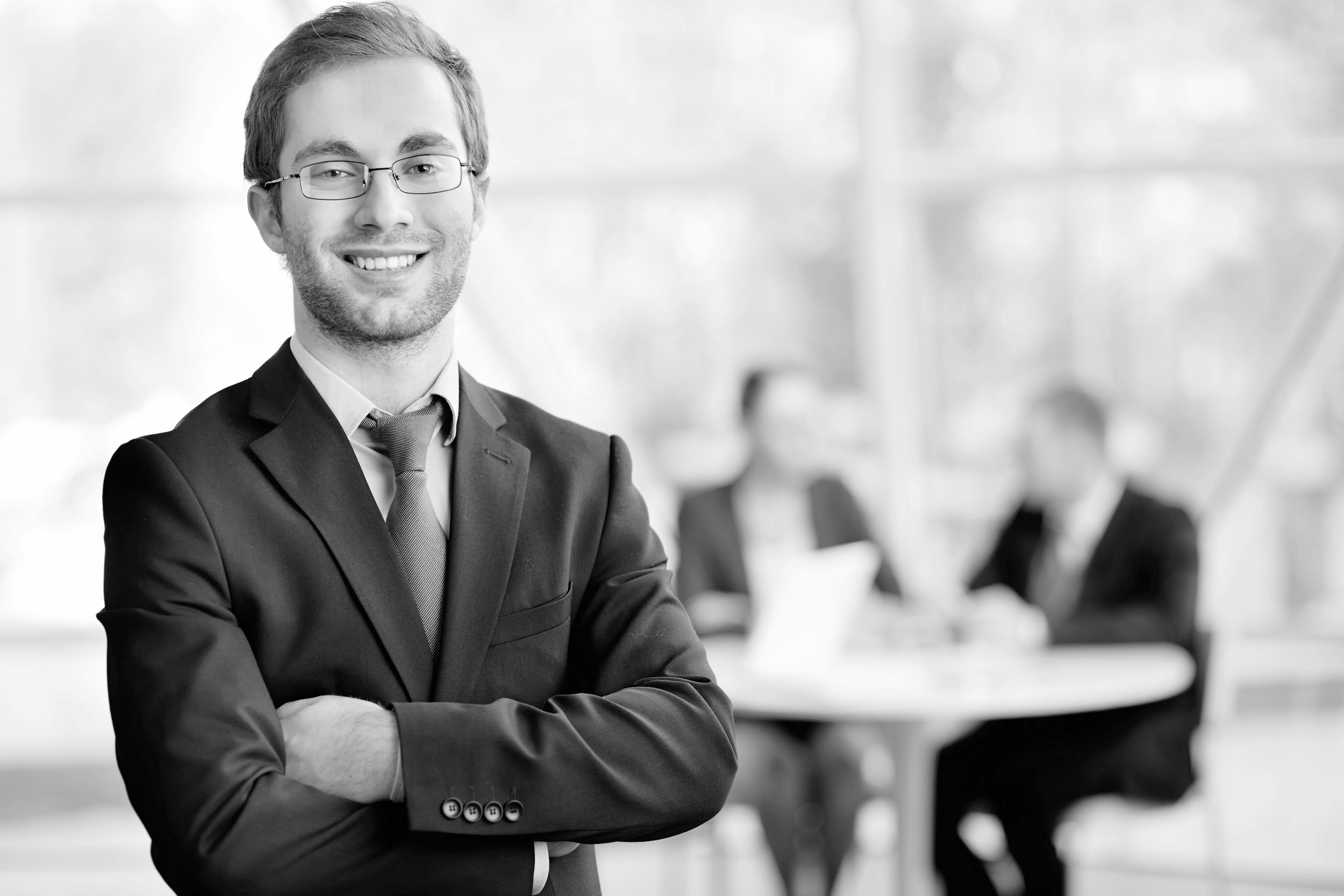 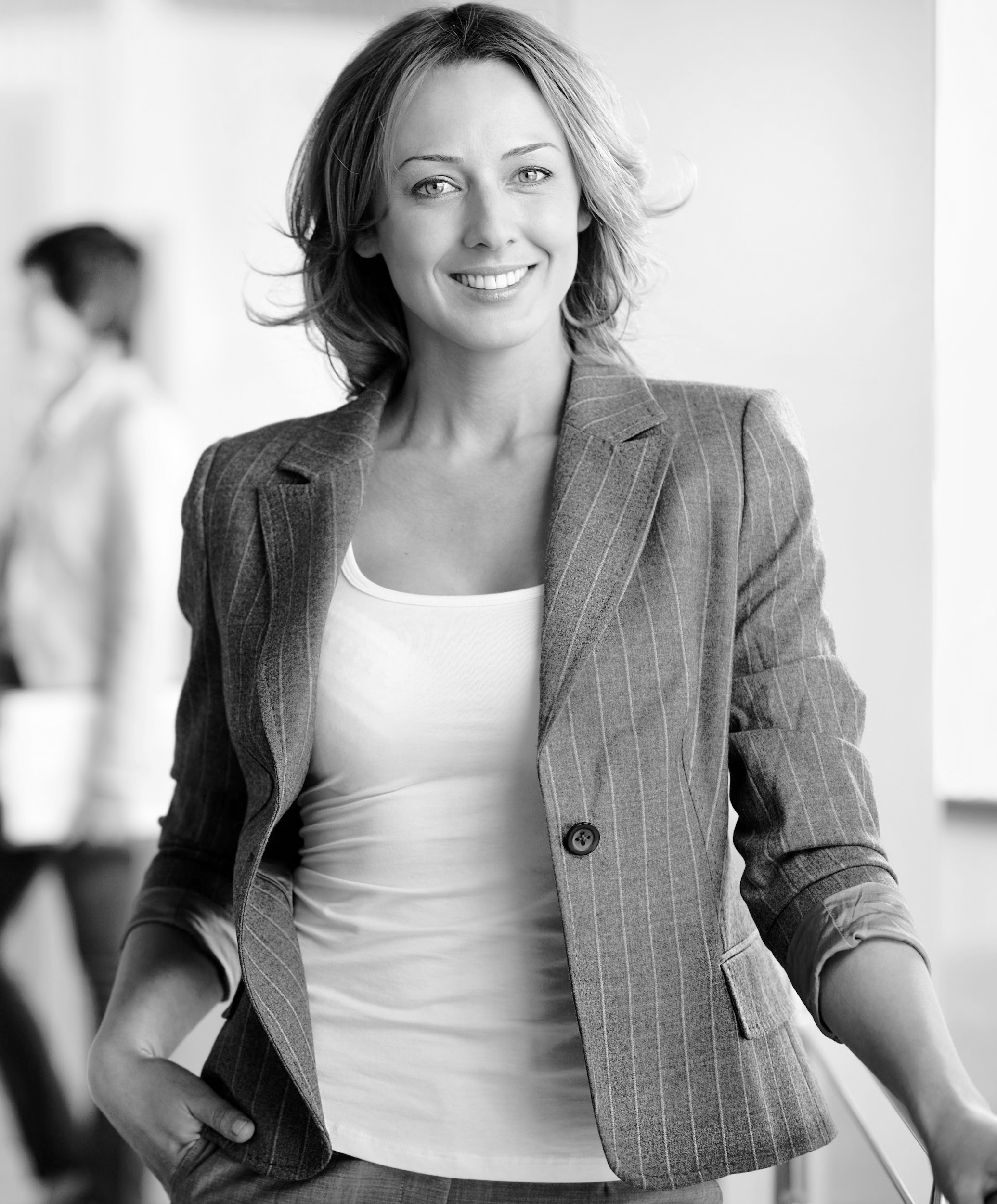 John Doe
Mary Theisen
Jason Kapp
Jamie Hutchinson
Co-Founder & CEO
Co-Founder & COO
SVP Sales
SVP Marketing
Lorem ipsum dolor sit amet, consectetur adipiscing elit.
Lorem ipsum dolor sit amet, consectetur adipiscing elit.
Lorem ipsum dolor sit amet, consectetur adipiscing elit.
Lorem ipsum dolor sit amet, consectetur adipiscing elit.
[Speaker Notes: <a href='http://www.freepik.com/free-photo/close-up-of-happy-executive_856028.htm'>Designed by Freepik</a>
<a href='http://www.freepik.com/free-photo/smiling-young-businessman_856555.htm'>Designed by Freepik</a>
<a href='http://www.freepik.com/free-photo/team-of-friendly-businesspeople_858813.htm'>Designed by Freepik</a>
<a href='http://www.freepik.com/free-photo/close-up-of-successful-entrepreneur_867979.htm'>Designed by Freepik</a>]
Our Process
Add your own subtitle here.
Title Text
Title Text
Title Text
Title Text
This is a placeholder
This is a placeholder
This is a placeholder
This is a placeholder
Step 1
Step 2
Step 3
Step 4
Our Data
Add your own subtitle here.
Our Roadmap
Add your own subtitle here.
Milestone 2
Milestone 3
Milestone 4
Milestone 1
Goal 1
Goal 2
Goal 3
Goal 4
Goal 5
Goal 6
Goal 7
Goal 8
Goal 9
Donut Charts
Add your own subtitle here.
78%
60%
46%
22%
$44,123
$44,123
$44,123
$44,123
This is a Metric
This is a Metric
This is a Metric
This is a Metric
Editable Column Chart
This is a subtitle placeholder
Sample Text
1
This is a sample text. Insert your desired text here.
2
This is a sample text. Insert your desired text here.
3
This is a sample text. Insert your desired text here.
4
This is a sample text. Insert your desired text here.
2013
2014
2015
2016
2017
2018
2018
2020
Infographic Diagram
Title Text
Add your own subtitle here.
This is a placeholder
01
Your Step
Title Text
Title Text
02
05
This is a placeholder
This is a placeholder
Your Step
Your Step
04
03
Title Text
Title Text
Your Step
Your Step
This is a placeholder
This is a placeholder
Infographic Diagram
Title Text
Add your own subtitle here.
This is a placeholder
01
04
Title Text
Title Text
This is a placeholder
This is a placeholder
05
02
03
Title Text
Title Text
This is a placeholder
This is a placeholder
One Column Text & Quote
Add your own subtitle here.
Lorem ipsum dolor sit amet, consectetur adipiscing elit. Aenean nec cursus arcu, fringilla porttitor est. Vestibulum quis erat non velit mollis pretium ut non erat. Praesent metus quam, porta non nunc a, semper sagittis risus. Etiam sagittis maximus interdum. Donec aliquet et ligula vitae eleifend. Donec nibh enim, volutpat sit amet interdum non, eleifend in neque. Sed vel tincidunt metus, a volutpat orci.
Vestibulum ante ipsum primis in faucibus orci luctus et ultrices posuere cubilia Curae; Morbi pharetra nibh eu est posuere gravida ut vel felis. Praesent mollis dui quis eros varius, auctor maximus tortor congue. Praesent commodo lectus a felis tincidunt facilisis. Duis pretium mi eget arcu viverra, vitae accumsan ipsum suscipit.
“
This is a great Google Slides Template 
For General Purposes
”
Lorem ipsum dolor sit amet, consectetur adipiscing elit. Aenean nec cursus arcu, fringilla porttitor est.
Two Column Text
Add your own subtitle here.
Lorem ipsum dolor sit amet, consectetur adipiscing elit. Aenean nec cursus arcu, fringilla porttitor est. Vestibulum quis erat non velit mollis pretium ut non erat. Praesent metus quam, porta non nunc a, semper sagittis risus. Etiam sagittis maximus interdum. Donec aliquet et ligula vitae eleifend. Donec nibh enim, volutpat sit amet interdum non, eleifend in neque. Sed vel tincidunt metus, a volutpat orci.
Vestibulum ante ipsum primis in faucibus orci luctus et ultrices posuere cubilia Curae; Morbi pharetra nibh eu est posuere gravida ut vel felis. Praesent mollis dui quis eros varius, auctor maximus tortor congue. Praesent commodo lectus a felis tincidunt facilisis. Duis pretium mi eget arcu viverra, vitae accumsan ipsum suscipit.
Lorem ipsum dolor sit amet, consectetur adipiscing elit. Aenean nec cursus arcu, fringilla porttitor est. Vestibulum quis erat non velit mollis pretium ut non erat. Praesent metus quam, porta non nunc a, semper sagittis risus. Etiam sagittis maximus interdum. Donec aliquet et ligula vitae eleifend. Donec nibh enim, volutpat sit amet interdum non, eleifend in neque. Sed vel tincidunt metus, a volutpat orci.
Vestibulum ante ipsum primis in faucibus orci luctus et ultrices posuere cubilia Curae; Morbi pharetra nibh eu est posuere gravida ut vel felis. Praesent mollis dui quis eros varius, auctor maximus tortor congue. Praesent commodo lectus a felis tincidunt facilisis. Duis pretium mi eget arcu viverra, vitae accumsan ipsum suscipit.
Macbook Pro Demo
Add your own subtitle here.
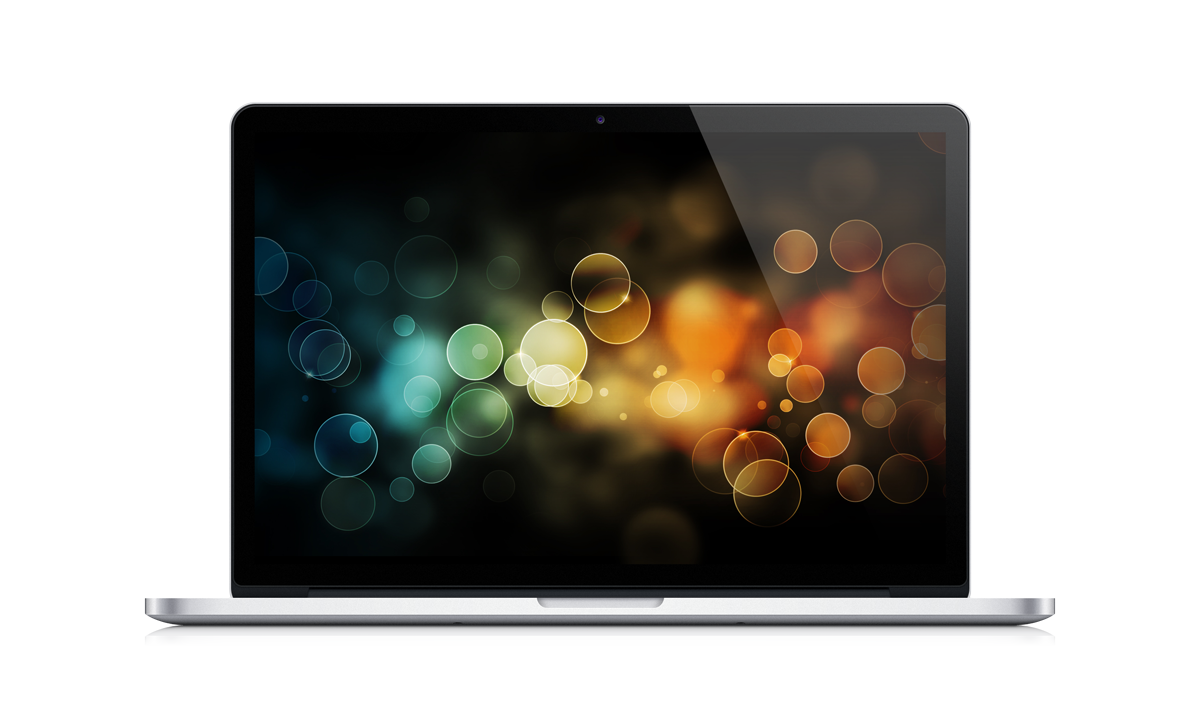 This is a subtitle
Lorem ipsum dolor sit amet, consectetur adipiscing elit. Integer non est in enim placerat varius. Maecenas tempus massa eget ex consequat, ut rhoncus urna dignissim.
Lorem ipsum dolor sit amet, consectetur adipiscing elit. Integer non est in enim placerat varius.
This is a subtitle
iPhone Demo
Add your own subtitle here.
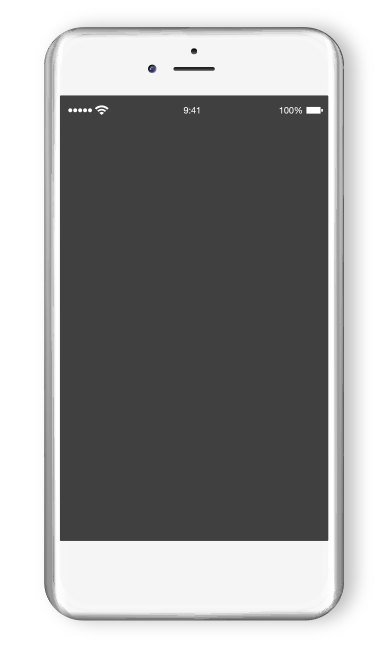 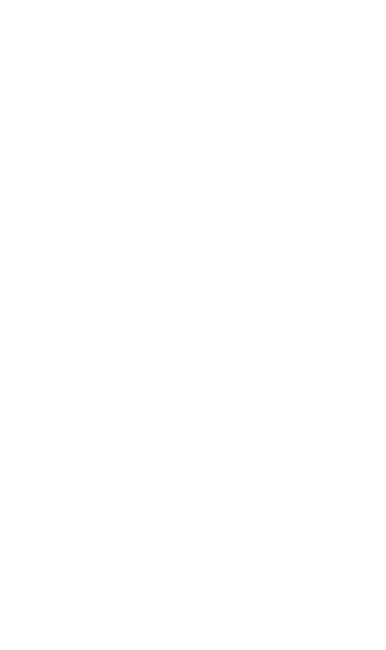 This is a feature
Lorem ipsum dolor sit amet, consectetur adipiscing elit. Integer non est in enim placerat varius. Maecenas tempus massa eget ex consequat, ut rhoncus urna dignissim.
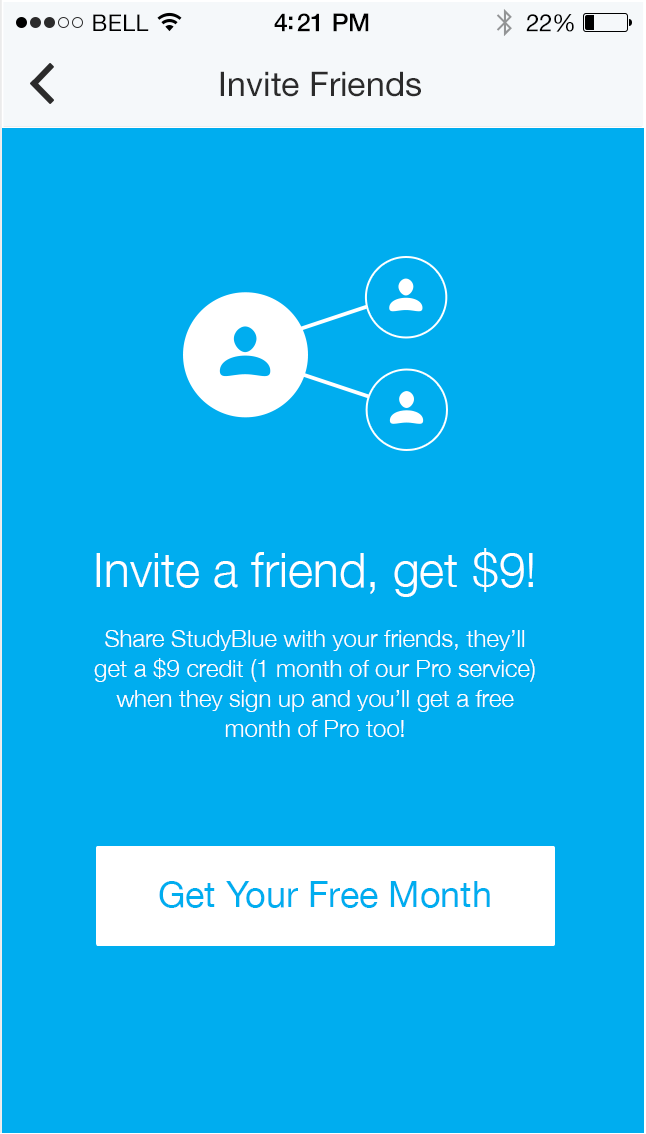 This is a feature
Lorem ipsum dolor sit amet, consectetur adipiscing elit. Integer non est in enim placerat varius. Maecenas tempus massa eget ex consequat, ut rhoncus urna dignissim.
This is a feature
Lorem ipsum dolor sit amet, consectetur adipiscing elit. Integer non est in enim placerat varius. Maecenas tempus massa eget ex consequat, ut rhoncus urna dignissim.
This is a feature
Lorem ipsum dolor sit amet, consectetur adipiscing elit. Integer non est in enim placerat varius. Maecenas tempus massa eget ex consequat, ut rhoncus urna dignissim.
This is a 
Demo
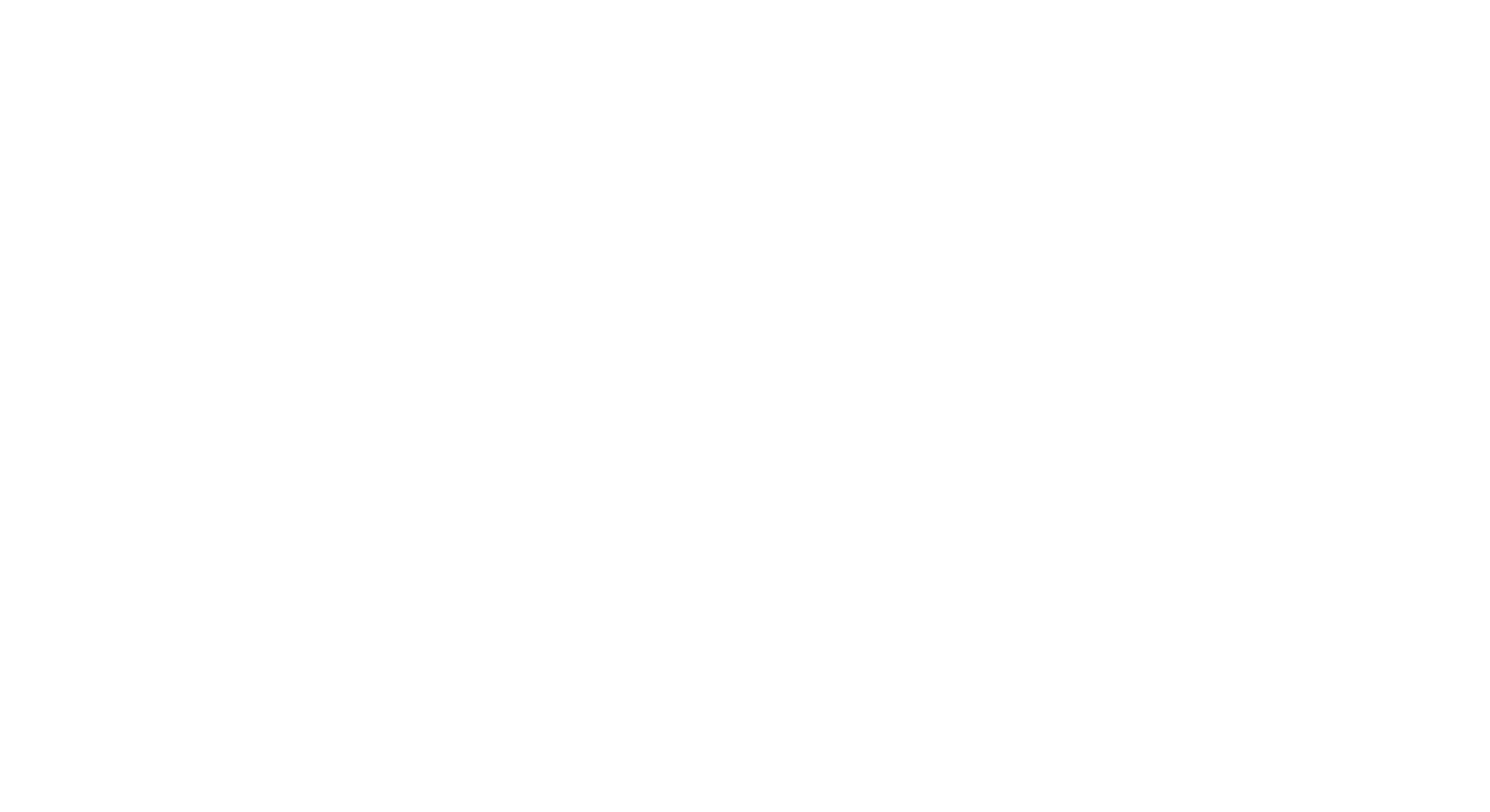 This is your App Demo
Add your subtitle here
Lorem ipsum dolor sit amet, consectetur adipiscing elit. Integer non est in enim placerat varius. Maecenas tempus massa eget ex consequat, ut rhoncus urna dignissim.
Lorem ipsum dolor sit amet, consectetur.
Lorem ipsum dolor sit amet, consectetur.
iPad Demo
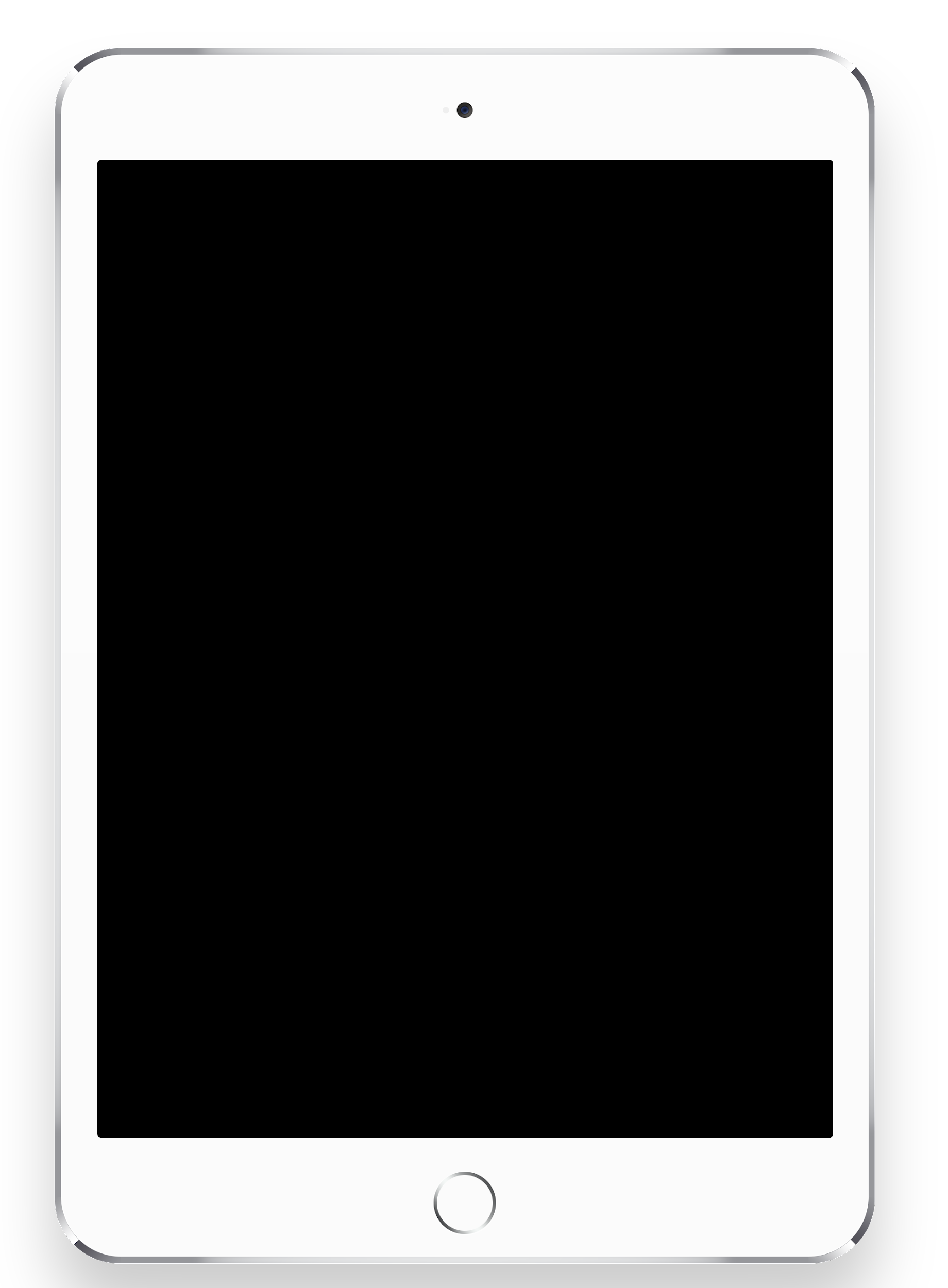 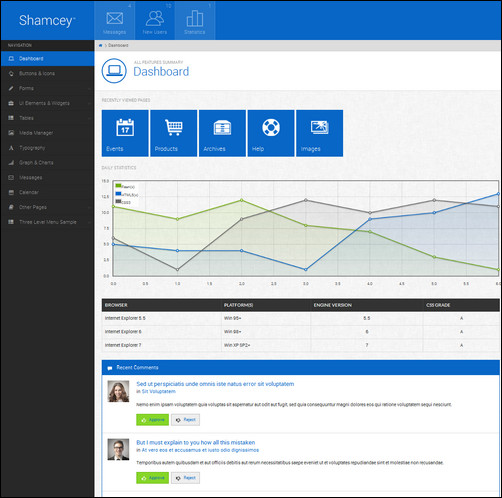 Add your subtitle here
This are the features
This is a feature
Lorem ipsum dolor sit amet, consectetur adipiscing elit. Integer non est in enim placerat varius. Maecenas tempus massa eget ex consequat, ut rhoncus urna dignissim.

Lorem ipsum dolor sit amet, consectetur adipiscing elit. Integer non est in enim placerat varius. Maecenas tempus massa eget ex consequat, ut rhoncus urna dignissim.
SAMPLE Group
Add your own subtitle here.
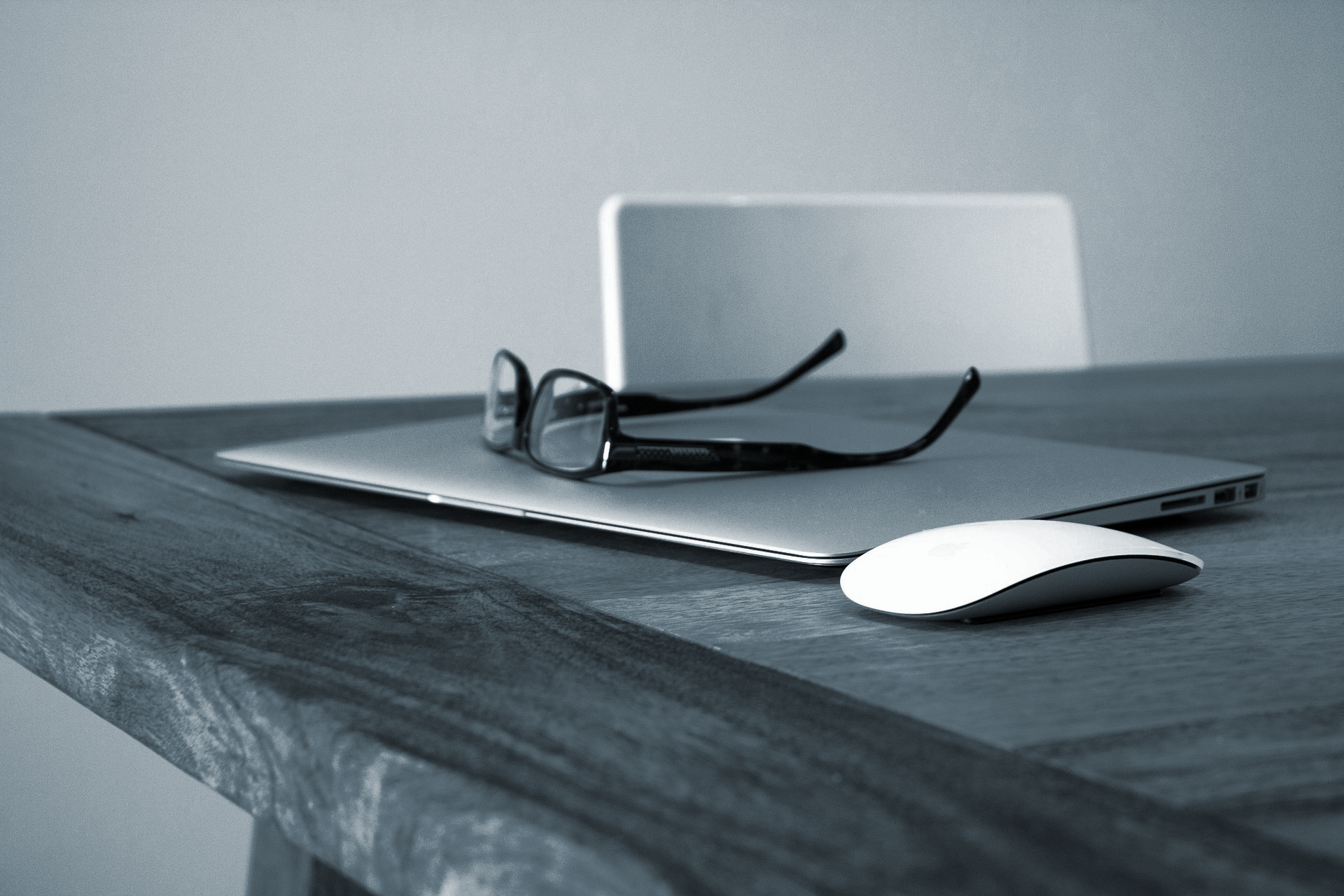 SAMPLE Group
This is a feature
Lorem ipsum dolor sit amet, consectetur adipiscing elit. Integer non est in enim placerat varius. Maecenas tempus massa eget ex consequat, ut rhoncus urna dignissim.

Lorem ipsum dolor sit amet, consectetur adipiscing elit. Integer non est in enim placerat varius. Maecenas tempus massa eget ex consequat, ut rhoncus urna dignissim.
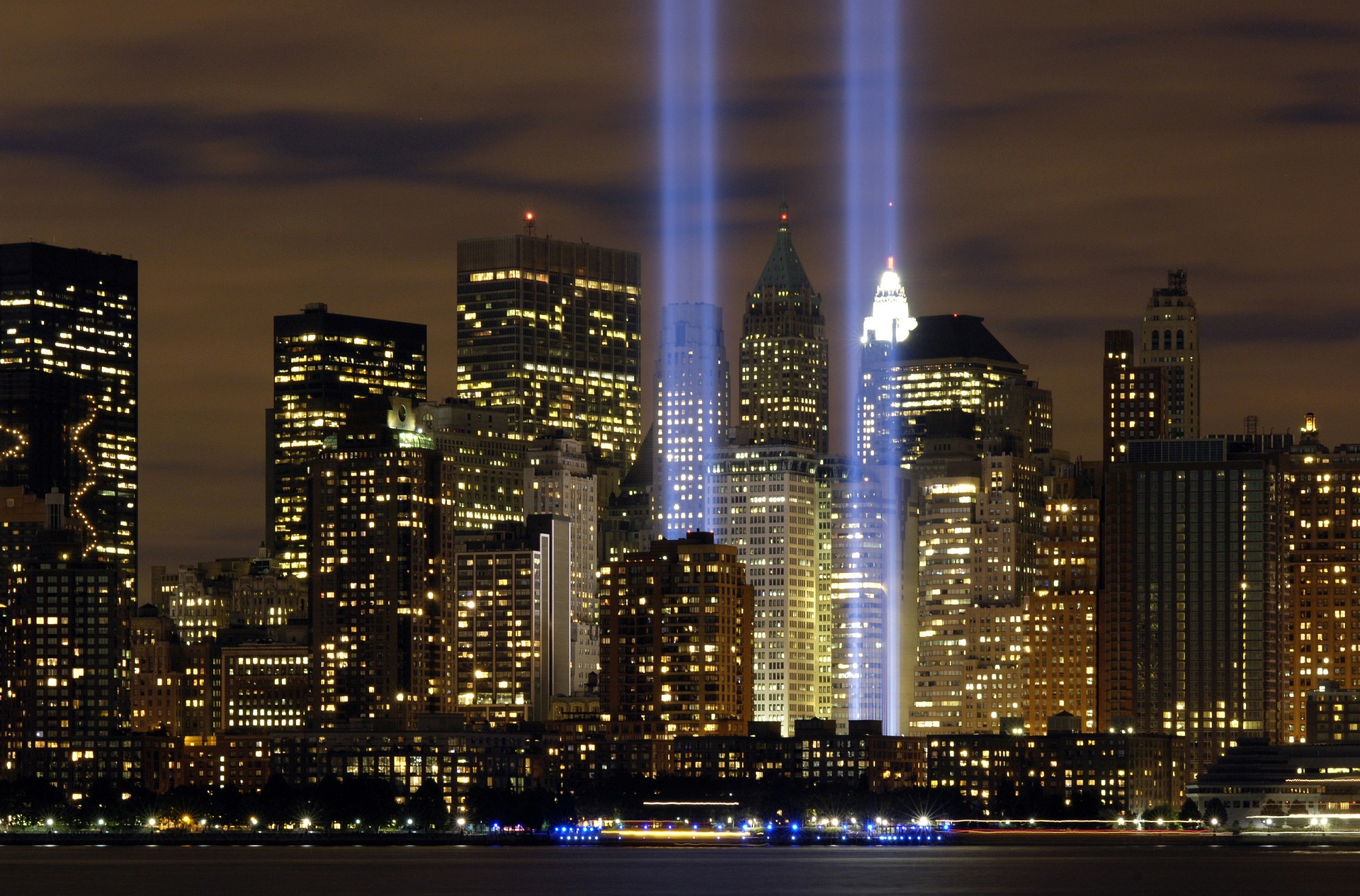 SAMPLE Group
Lorem ipsum dolor sit amet, consectetur adipiscing elit. Integer non est in enim placerat varius. Maecenas tempus massa eget ex consequat, ut rhoncus urna dignissim.
[Speaker Notes: https://pixabay.com/en/new-york-city-tribute-in-lights-sky-78181/]
Credits
Shapes & Icons
Backgrounds
Images
Photos in this template were downloaded from pixabay.com. Attribution is located in each slide notes and the Credits slide.
Vectorial Shapes in this Template were created by Free Google Slides Templates and downloaded from pexels.com and unsplash.com.
Icons in this Template are part of Google® Material Icons and 1001freedownloads.com.
The backgrounds were created by Free Google Slides Templates.
Fonts
Color Palette
Trademarks
The fonts used in this template are taken from Google fonts. ( Muli )
You can download the fonts from the following url: https://www.google.com/fonts/
The Template provides a theme with four basic colors:
Microsoft® and PowerPoint® are trademarks or registered trademarks of Microsoft Corporation.

© 2016 Google Inc, used with permission. Google and the Google logo are registered trademarks of Google Inc.

Google Drive® is a registered trademark of Google Inc.
#4e6e9aff
#4e6e9acc
#5477a7cc
#eeeeeeff
Icons & Shapes
Vector Icons
Resize the Icons
Edit the colors
Free Google Slides Templates uses Vectorial Icons from the most popular Free Sources.
All Icons are resizable. Change the icons size without losing resolution.
All Icons are editable. Change the color fill and lines without affecting the shape.
‹#›
Free Google Slides Templates
FGST
[Speaker Notes: You can safely remove this slide. This slide design was provided by Free Google Slides Templates – You can download more templates, shapes and elements for PowerPoint from http://freegoogleslidestemplates.com]